SOAL dan latihanPASAR PERSAINGAN SEMPURNA
Perusahaan A menghasilkan barang X yang dijual di pasar persaingan sempurna. Harga jual barang X di pasar adalah  Rp. 10. Kurva biaya yang dihadapi perusahaan A untuk memproduksi barang X dan Kurva Permintaan barang X bagi perusahaan A seperti pada gambar berikut ini.
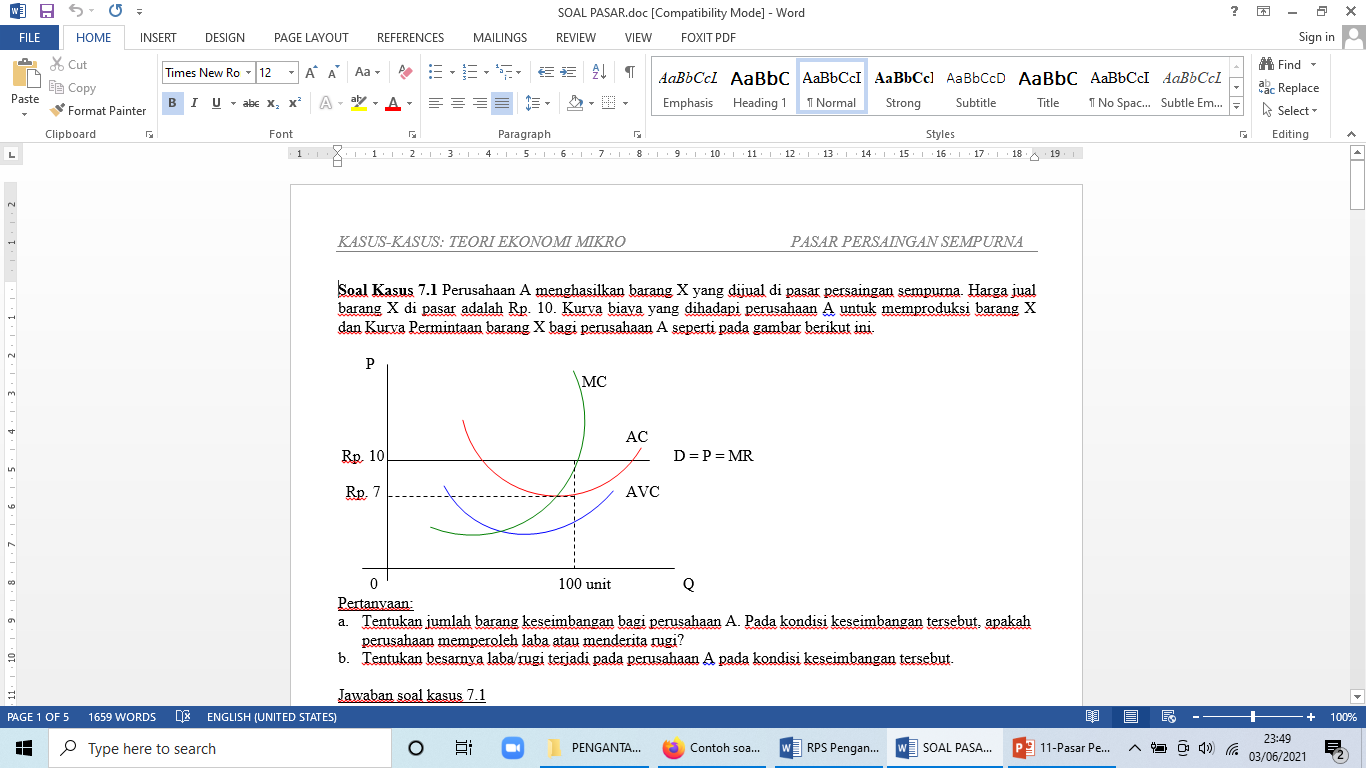 Pertanyaan :
Tentukan jumlah barang keseimbangan bagi perusahaan A. Pada kondisi keseimbangan tersebut, apakah perusahaan memperoleh laba atau menderita rugi?
Tentukan besarnya laba/rugi terjadi pada perusahaan A pada kondisi keseimbangan tersebut.
Jawaban 
Jumlah barang X keseimbangan bagi perusahaan A adalah 100 unit. Karena pada tingkat produksi tersebut harga (P) sama dengan biaya marjinal  (MC), yang merupakan pernyataan kondisi keseimbangan bagi perusahaan di pasar persaingan sempurna. Pada tingkat output sebanyak 100 unit, perusahaan memperoleh laba. Karena pada tingkat output tersebut harga barang X (P) = Rp. 10 lebih besar daripada biaya rata-rata (AC) = Rp 7
Laba yang diperoleh perusahaan A dari barang X adalah
π 	= TR – TC 
	= (P X Q) – (AC X Q)
	= (Rp. 10 X 100 unit) – ((Rp. 7 X 100 unit)
	= Rp. 1.000 – Rp. 700
	= Rp. 300
	Jadi perusahaan memperoleh laba dari barang X sebesar Rp. 300
Perusahaan A menghasilkan barang X yang dijual di pasar persaingan sempurna. Harga jual barang X di pasar adalah Rp. 5. Kurva biaya yang dihadapi perusahaan A untuk memproduksi barang X dan kurva permintaan barang X bagi perusahaan A seperti pada gambar berikut :
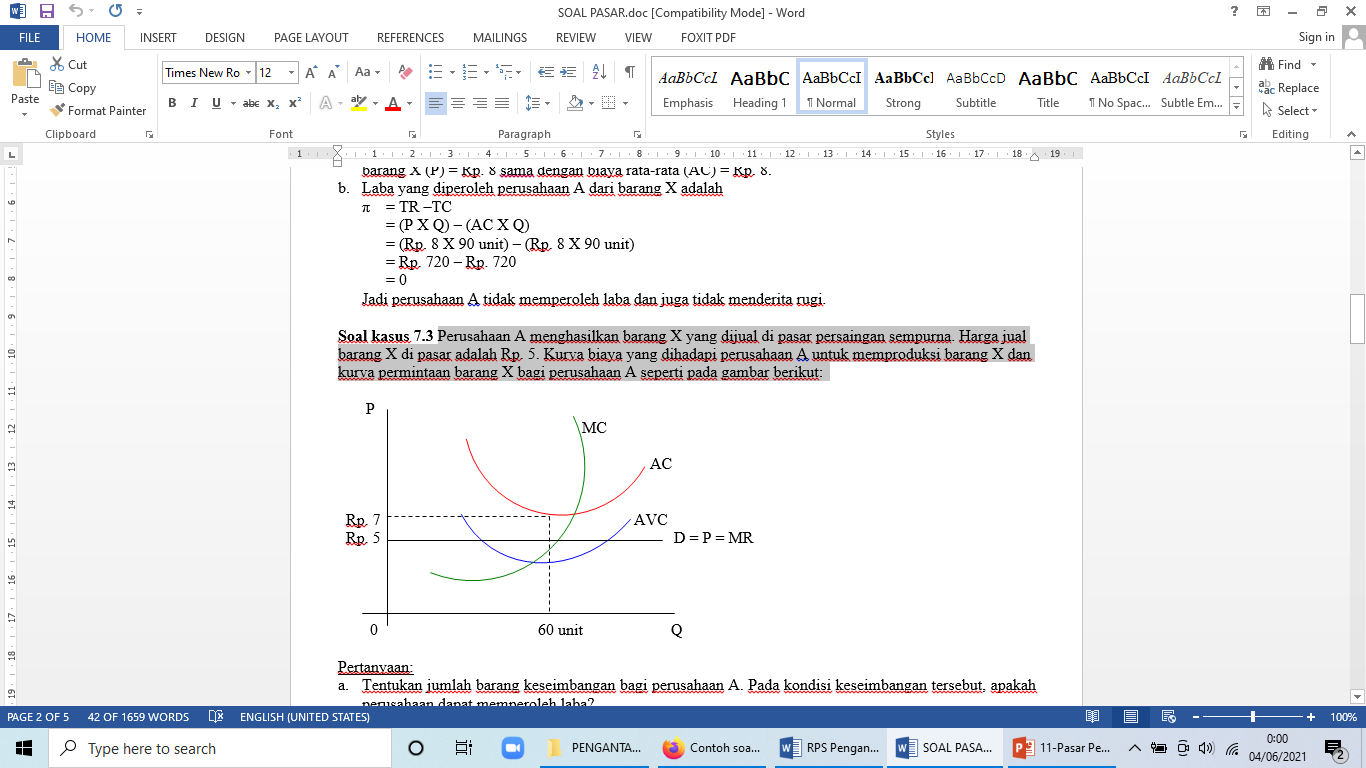 Pertanyaan :
Tentukan jumlah barang keseimbangan bagi perusahaan A. Pada kondisi keseimbangan tersebut, apakah perusahaan dapat memperoleh laba?
Tentukan besarnya laba/rugi yang terjadi pada perusahaan A pada kondisi keseimbangan tersebut.
Dalam jangka pendek, apakah perusahaan sebaiknya menutup usahanya? Bagaimana alasan saudara.
Jawaban:
Jumlah barang X keseimbangan bagi perusahaan A adalah 60 unit. Karena pada tingkat produksi tersebut harga (P) sama dengan biaya marjinal  (MC), yang merupakan persyaratan kondisi keseimbangan bagi perusahaan di pasar persaingan sempurna. Pada tingkat output sebanyak 60 unit, perusahaan menderita rugi. Karena pada tingkat output tersebut harga barang X (P) = Rp. 555 lebih kecil daripada biaya rata-rata (AC) = Rp. 7
Rugi yang diderita perusahaan A dari barang X adalah;
π 	= TR – TC 
	= (P X Q) – (AC X Q)
	= (Rp. 5 X 60 unit) – (Rp. 7 X 60 unit)
	= Rp. 300 – Rp. 420
	= - Rp. 120
Jadi perusahaan A menderita rugi sebesar Rp. 120
Dalam jangka pendek sebaiknya perusahaan tidak perlu mentup usahanya, sebab; jika perusahaan tersebut menutup usahanya maka akan menderita rugi sebesar biaya tetap. Sedangkan jika terus beroperasi, maka perusahaan akan rugi lebih kecil daripada biaya rata-rata. Sebagian dari biaya tetap dapat ditutup dengan kelebihan harga terhadap biaya variabel.
Perusahaan A menghasilkan barang X yang dijual di pasar persaingan sempurna. Harga jual barang X di pasar adalah Rp. 4. Kurva biaya yang dihadapi perusahaan A untuk memproduksi barang X dan kurva permintaan barang X bagi perusahaan A seperti pada gambar berikut:
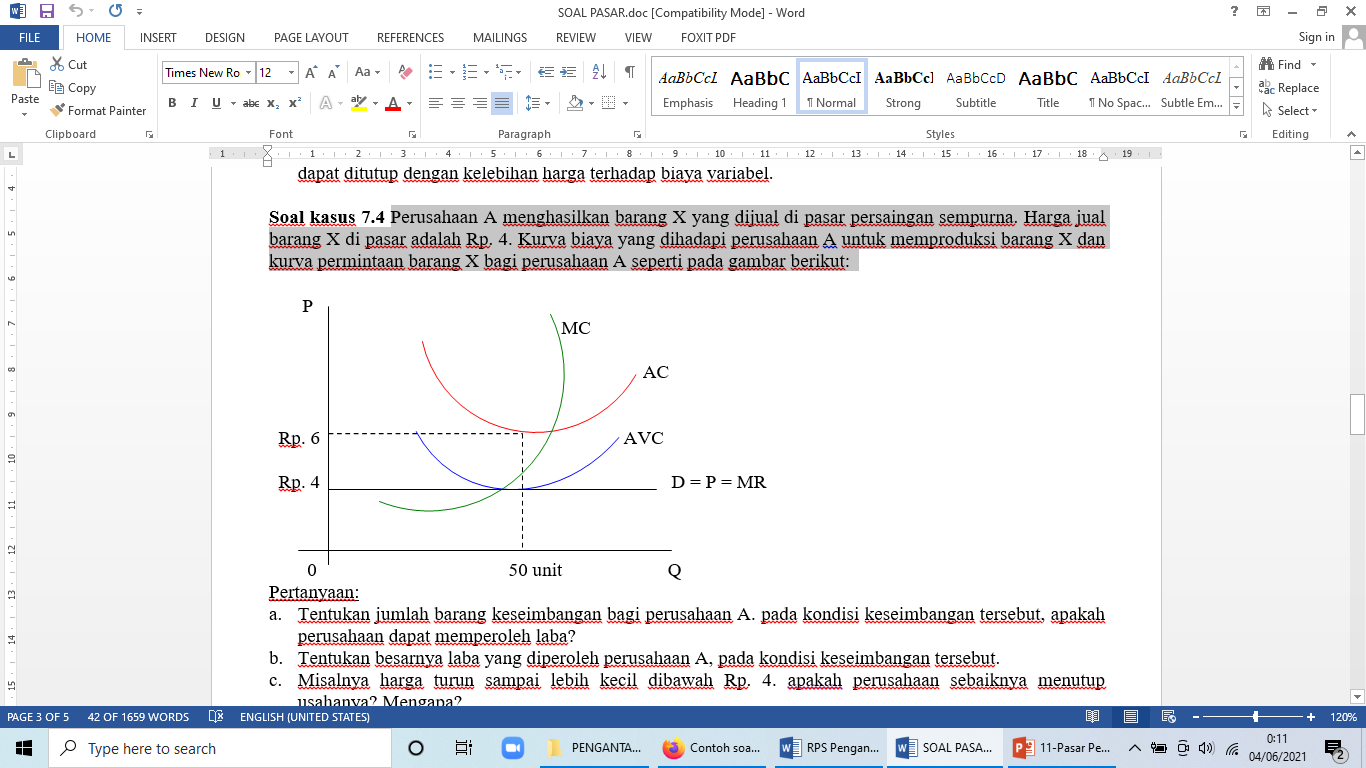 Pertanyaan :
Tentukan jumlah barang keseimbangan bagi perusahaan A. pada kondisi keseimbangan tersebut, apakah perusahaan dapat memperoleh laba?
Tentukan besarnya laba yang diperoleh perusahaan A, pada kondisi keseimbangan tersebut.
Misalnya harga turun sampai lebih kecil dibawah Rp. 4. apakah perusahaan sebaiknya menutup usahanya? Mengapa?
Jawaban :
Jumlah barang X keseimbangan bagi perusahaan A adalah 50 unit. Karena pada tingkat produksi tersebut harga (P)  sama dengan biaya marjinal (MC), yang merupakan persyaratan kondisi keseimbangan bagi perusahaan di pasar persaingan sempurna. Pada tingkat output sebanyak 50 unit, perusahaan menderita rugi, karena pada tingkat output tersebut harga barang X (P) = Rp. 4 lebih kecil daripada biaya rata-rata (AC) = Rp. 6.
Rugi yang diderita perusahaan A dari barang X adalah;
π 	= TR – TC 
	= (P X Q) – (AC X Q)
	= (Rp. 4 X 50 unit) – ( Rp. 6 X 50 unit)
	= Rp. 200 – Rp. 300
	= Rp. 100
Jika beroperasi perusahaan A akan menderita rugi sebesar Rp. 100. besarnya kerugian perusahaan sama dengan besarnya biaya tetap. Hal ini dapat dibuktikan sebagai berikut:
AC = AFC – AVC 
AFC = AC – AVC = Rp. 6 – Rp. 4 = Rp. 2
TFC = AFC X Q
	   = Rp. 2 X 50 unit = Rp. 100
Dengan demikian, jika P = AVC, perusahaan akan mengalami kerugian yang sama apakah ia berproduksi atau menutup usahanya, yaitu sebesar biaya tetap.
SILAHKAN KALIAN JAWAB !
	(penomorannya :  jawaban 2c)
Perusahaan A menghasilkan barang X yang dijual di pasar persaingan sempurna. Harga jual barang X di pasar adalah Rp. 4. Kurva biaya yang dihadapi perusahaan A untuk memproduksi barang X dan kurva permintaan barang X bagi perusahaan A seperti pada gambar berikut :
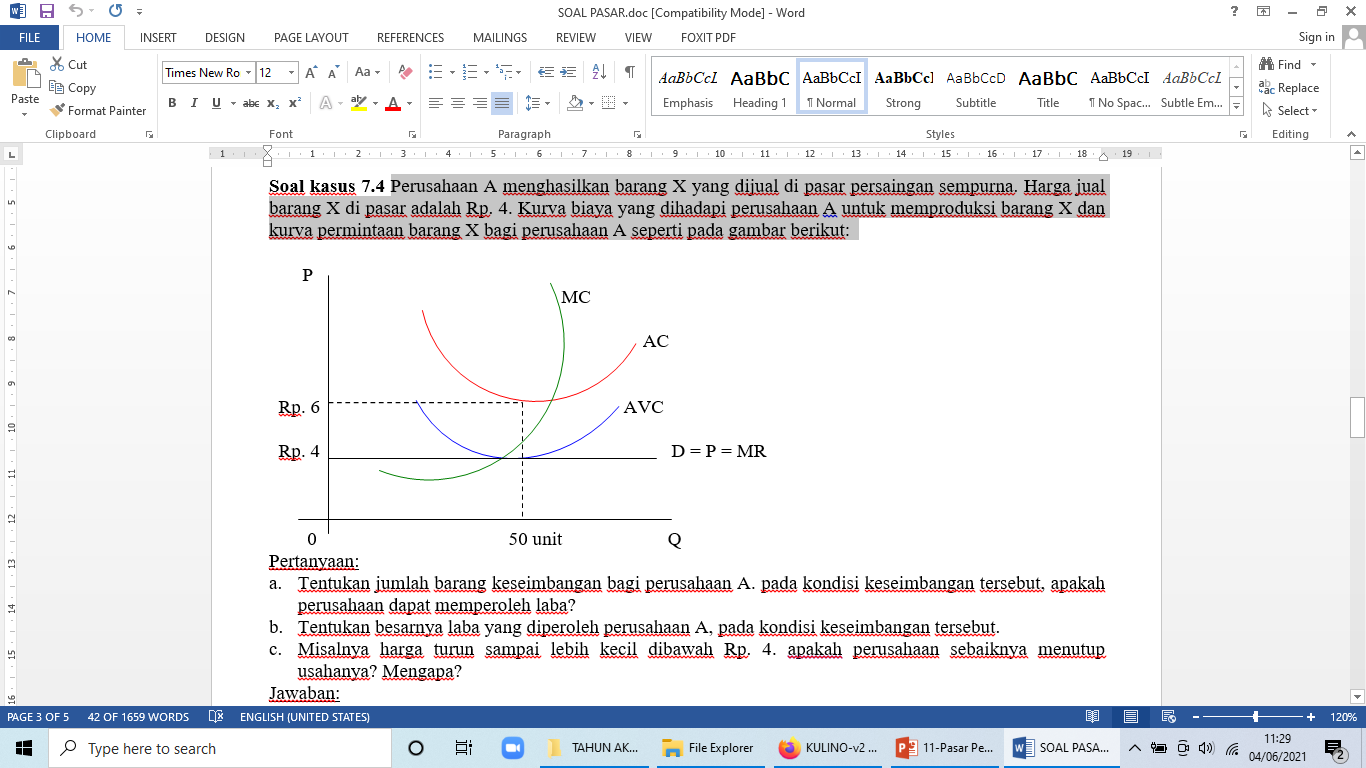 Pertanyaan :
Tentukan jumlah barang keseimbangan bagi perusahaan A. pada kondisi keseimbangan tersebut, apakah perusahaan dapat memperoleh laba?
Tentukan besarnya laba yang diperoleh perusahaan A, pada kondisi keseimbangan tersebut.
Misalnya harga turun sampai lebih kecil dibawah Rp. 4. apakah perusahaan sebaiknya menutup usahanya? Mengapa?
Jawaban :
Jumlah barang X keseimbangan bagi perusahaan A adalah 50 unit. Karena pada tingkat produksi tersebut harga (P)  sama dengan biaya marjinal (MC), yang merupakan persyaratan kondisi keseimbangan bagi perusahaan di pasar persaingan sempurna. Pada tingkat output sebanyak 50 unit, perusahaan menderita rugi, karena pada tingkat output tersebut harga barang X (P) = Rp. 4 lebih kecil daripada biaya rata-rata (AC) = Rp. 6.
Rugi yang diderita perusahaan A dari barang X adalah;
π 	= TR – TC 
	= (P X Q) – (AC X Q)
	= (Rp. 4 X 50 unit) – ( Rp. 6 X 50 unit)
	= Rp. 200 – Rp. 300
	= Rp. 100

Jika beroperasi perusahaan A akan menderita rugi sebesar Rp. 100. besarnya kerugian perusahaan sama dengan besarnya biaya tetap. Hal ini dapat dibuktikan sebagai berikut:
AC 	= AFC – AVC 
AFC 	= AC – AVC = Rp. 6 – Rp. 4 = Rp. 2
TFC	= AFC X Q
	= Rp. 2 X 50 unit = Rp. 100

Dengan demikian, jika P = AVC, perusahaan akan mengalami kerugian yang sama apakah ia berproduksi atau menutup usahanya, yaitu sebesar biaya tetap.
SILAHKAN KALIAN JAWAB !
	(penomorannya :  jawaban 3c)
Perusahaan A menghasilkan barang X yang dijual di pasar persaingan sempurna. Harga jual barang X di pasar adalah Rp. 8. Kurva biaya yang dihadapi perusahaan A untuk memproduksi barang X dan Kurva permintaan barang X bagi perusahaan A seperti pada gambar berikut :
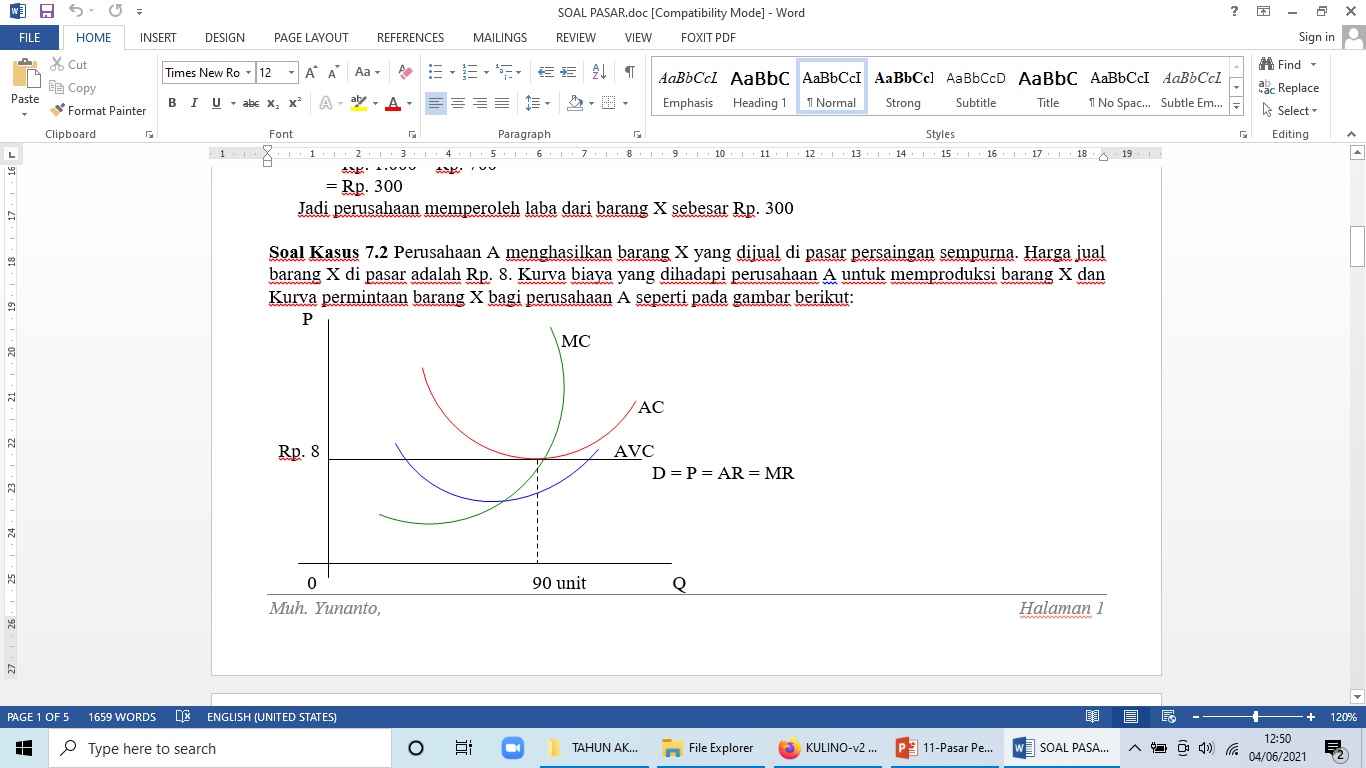 Pertanyaan :
Tentukan jumlah barang keseimbangan bagi perusahaan A. Pada kondisi keseimbangan tersebut, apakah perusahaan dapat memperoleh laba?
Tentukan besarnya laba/rugi yang terjadi pada perusahaan A pada kondisi keseimbangan tersebut.
Dalam jangka pendek, apakah perusahaan sebaiknya menutup usahanya? Bagaimana alasan saudara.
Jawaban :
SILAHKAN KALIAN JAWAB !
(penomorannya :  jawaban 4a)
SILAHKAN KALIAN JAWAB !
(penomorannya :  jawaban 4b)
SILAHKAN KALIAN JAWAB !
(penomorannya :  jawaban 4c)